Формирование готовности педагога к эффективному участию в инклюзивном образовательном процессе
Учитель – логопед высшей категории
Лукашина Оксана Анатольевна
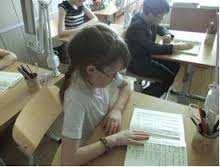 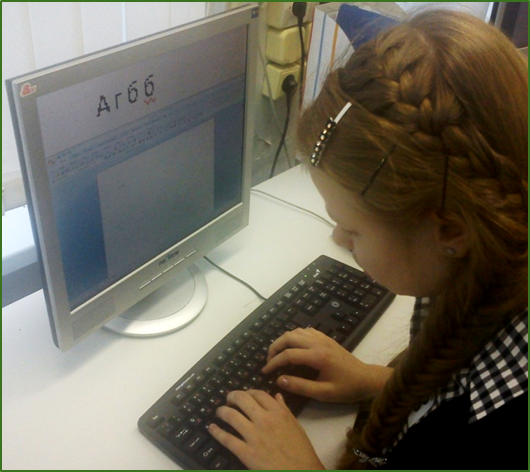 Семинары-практикумы для вновь пришедших учителей
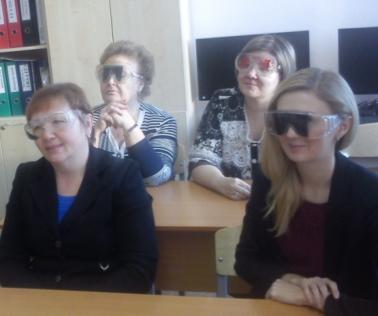 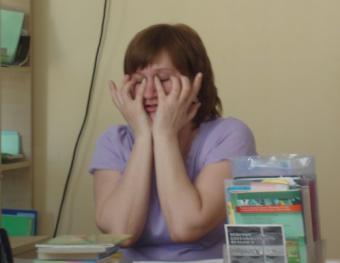 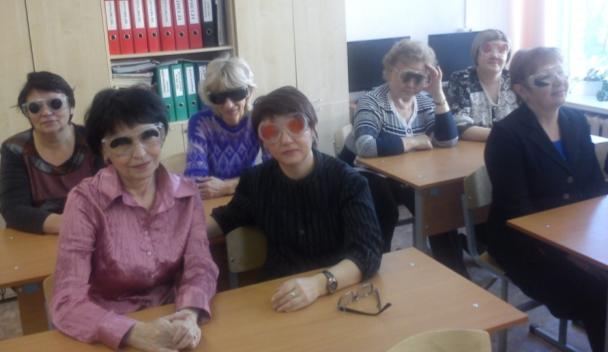 Еще фото
100% зрение
ТЕМА: “Дифференциация Б-Д”
ЗАДАЧИ: 
Уметь соотносить буквы Б-Д с символами и звуками.
Дифференцировать буквы изолированно, в слогах.
Развивать зрительное и слуховое внимание.
Какие у вас возникли трудности в процессе работы?Опишите ваши ощущения?
Тяжело смотреть
Болит голова
Дискомфорт
Нехватка времени
Не видно текст задания
Напряжение 
Размыто
Нет границ
Не воспринимается информация
Трудно следить за учителем
Коррекционно-развивающий маршрут 
обучающегося______класса,
Ф. И.____________________________________
Школьный психолого-медико-педагогический консилиум
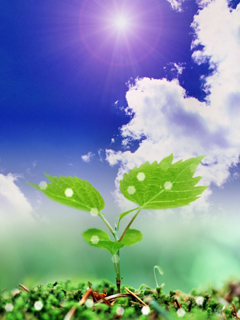 Изменение или адаптация учебных пособий для слабовидящих обучающихся
Шрифт 
Размер
Контур
Контраст
Упрощение формата
Изменение  стратегий преподавания и обучения
Разный уровень сложности
Пошаговые инструкции
Дополнительное время
Темп
Паузы
Длина
Подсказки
Наводящие вопросы
Разные способы ответа
Пересадить. Добавить освещение,                          электронную лупу. Использовать аудио -книги
Давать индивидуальные задания и делать своевременно гимнастику для глаз
Соблюдать офтальмологический режим: зрительная работа не более 5-7 минут
Выделять цветом или контуром, увеличивать контрастность
Тетрадь в более крупную линейку или индивидуальные карточки
Индивидуальные карточки с шрифтом                  Аrial 16-20, жирный или шрифт Брайль
Создать позитивную учебную мотивацию, менять виды деятельности в щадящем режиме
Дать дополнительное время для выполнения задания
Пошаговые инструкции, повторение ключевых моментов
Учителю не менять положение в классе без необходимости
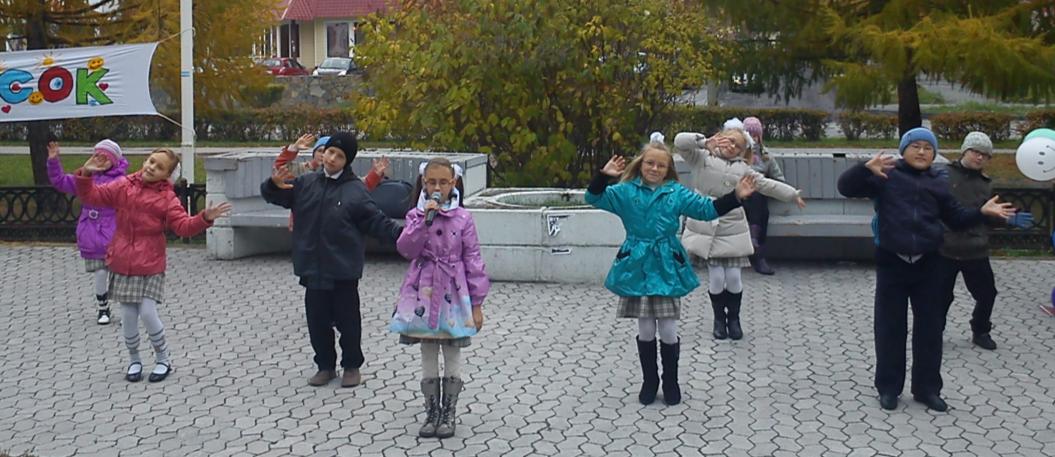 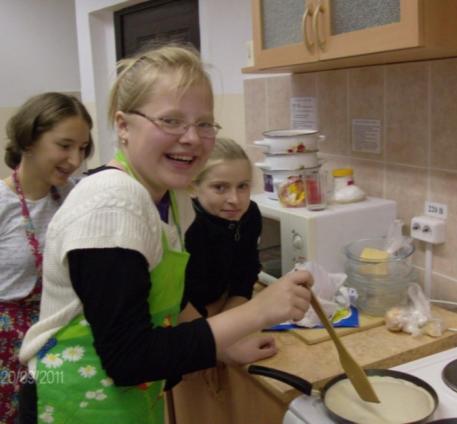